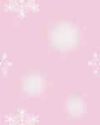 成為見證
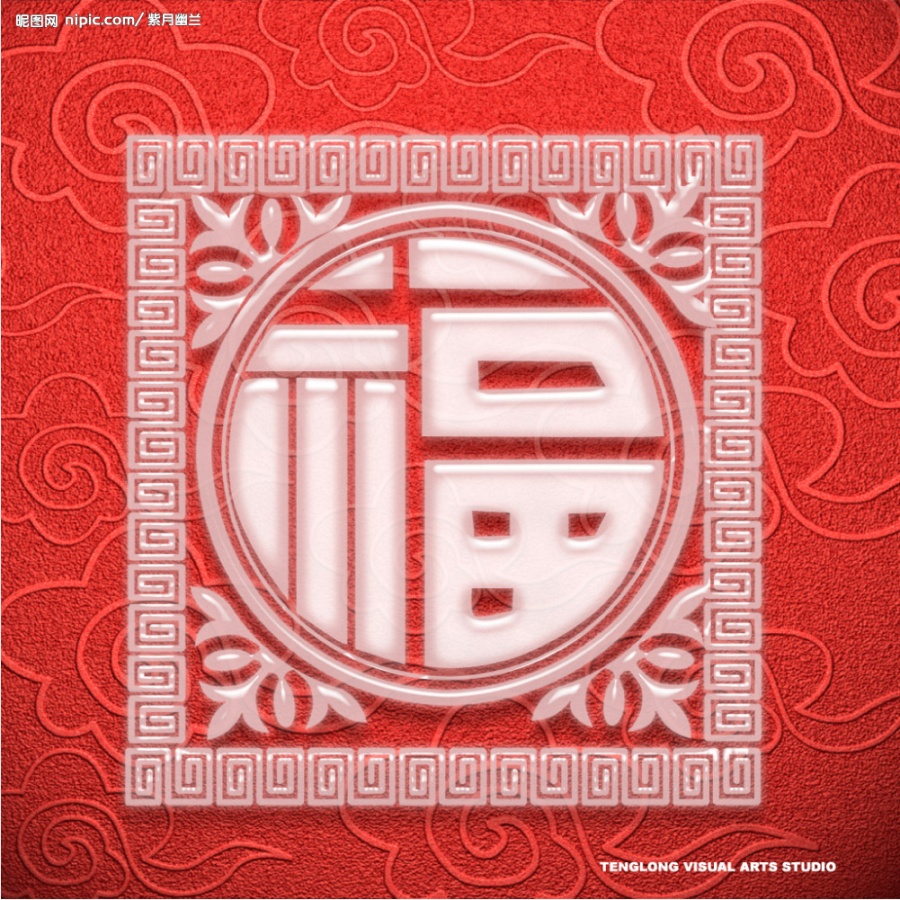 9	雅比斯比他眾弟兄更尊貴、他母親給他起名叫雅比斯、意思說、我生他甚是痛苦。 
10	雅比斯求告以色列的神說、甚願你賜福與我、擴張我的境界、常與我同在、保佑我不遭患難、不受艱苦．神就應允他所求的。
歷代志上 4:9-10
9	雅比斯比他眾弟兄更尊貴、他母親給他起名叫雅比斯、意思說、我生他甚是痛苦。 
10	雅比斯求告以色列的神說、甚願你賜福與我、擴張我的境界、常與我同在、保佑我不遭患難、不受艱苦．神就應允他所求的。
歷代志上 4:9-10
9	雅比斯比他眾弟兄更尊貴、他母親給他起名叫雅比斯、意思說、我生他甚是痛苦。 
10	雅比斯求告以色列的神說、甚願你賜福與我、擴張我的境界、常與我同在、保佑我不遭患難、不受艱苦．神就應允他所求的。
歷代志上 4:9-10
9	雅比斯比他眾弟兄更尊貴、他母親給他起名叫雅比斯、意思說、我生他甚是痛苦。 
10	雅比斯求告以色列的神說、甚願你賜福與我、擴張我的境界、常與我同在、保佑我不遭患難、不受艱苦．神就應允他所求的。
歷代志上 4:9-10
雅比斯求告以色列的神說、
甚願你賜福與我、
擴張我的境界、
常與我同在、
保佑我不遭患難、不受艱苦．
神就應允他所求的。
歷代志上 4:10
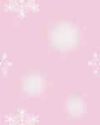 一、	求福是進入超常理的境界
雅比斯求告以色列的神說、
甚願你賜福與我、
擴張我的境界、
常與我同在、
保佑我不遭患難、不受艱苦．
神就應允他所求的。
歷代志上 4:10
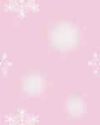 二、	不甘平庸為的是超越自限
雅比斯求告以色列的神說、
甚願你賜福與我、
擴張我的境界、
常與我同在、
保佑我不遭患難、不受艱苦．
神就應允他所求的。
歷代志上 4:10
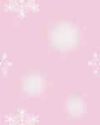 三、	鎖定唯有神是生命的嚮導
牧會401980-1989   助牧學徒1989-1992   單挑獨唱1992-2020   團隊走遠
1992- 2020   團隊走遠
思齊老師而上任 （1992-2002）
                      兩文三語
        突破能力而留任 （2003-2012）
                      協作模式
        擴大胸襟而延任 （2013-2020）
                      世代傳承
雅比斯求告以色列的神說、
甚願你賜福與我、
擴張我的境界、
常與我同在、
保佑我不遭患難、不受艱苦．
神就應允他所求的。
歷代志上 4:10
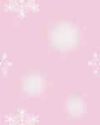 四、	祈求神來逆轉明天的風浪
所以不要為明天憂慮．
因為明天自有明天的憂慮．
一天的難處一天當就夠了。
馬太福音 6:34
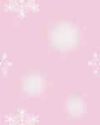 成為見證
一、	求福是進入超常理的境界
二、	不甘平庸為的是超越自限
三、	鎖定唯有神是生命的嚮導
四、	祈求神來逆轉明天的風浪